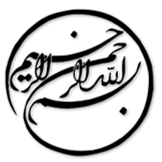 ارتباط ویژگی های اوتیستیک میان والدین و کودکان دارای اختلال طیف اوتیسم و عادی
دانشجو:
استاد:
سال تحصیلی:
نام درس:
فصل اول: مقدمه

اختلال طیف اوتیسم (ASD) نوعی اختلال رشدی با علائم متفاوت است که از مشخصه های آن مشکل در برقراری ارتباط، رفتارهای تکرارشونده و عادت های محدود می باشد. بروز علائم ASD در میان افراد مختلف، متفاوت است. ابزارهای اصلی سنجش ویژگی های اوتیستیک، ضریب طیف اوتیسم، مقیاس علائم فنوتیپ گسترده تر اوتیسم، مقیاس پاسخگویی اجتماعی، و پرسشنامه ی فنوتیپ گسترده ی اوتیسم هستند. AQ نسخه ی بزرگسالان و AQ-Child نسخه ی کودکان ضریب طیف اوتیسم  برای ارزیابی ویژگی های اوتیستیک در بزرگسالان و کودکان 4 تا 11 ساله است. برخی از تئوری های اولیه نشان داده اند که عوامل ژنتیکی می توانند موجب بروز سطوح بالاتری از ویژگی های اوتیستیک در خویشاوندان درجه یک افراد مبتلا به ASD باشند، به طوری که والدین فرزندان مبتلا به ASD (والدین-ASD) معمولا دارای "فنوتیپ اوتیسم گسترده تر"(BAP) تشخیص داده شده اند.
1/15
فصل اول
مقدمه
1
البته پژوهش های تجربی از نتایج متناقضی حکایت دارند. بسیاری از مطالعات نشان داده اند که وضعیت والدین دارای کودکان ASD به نسبت والدین دارای کودکان TD از لحاظ علائم اوتیسم چندان بدتر نبوده است.
هدف مطالعه ی فعلی بررسی ویژگی های اوتیستیک و ارتباطات آن ها در والدین و فرزندان در گروه های ASD و TD و همچنین پیشبرد کاربرد AQ به عنوان یک غربالگری کمکی برای والدین به منظور شناسایی کودکانی است که باید برای تشخیص ASD مورد غربالگری بیشتری قرار بگیرند.
2/15
فصل اول
مقدمه
1
فصل دوم: روش ها

تمامی شرکت کنندگان، والدین چینی 23 تا 48 ساله با حداقل یک کودک 4 تا 10 ساله بودند گروه والدینASD- متشکل از 119 والد با فرزندان SD بودند. متخصصین اطفال مجاز بیمارستان، بر اساس معیار نسخه پنجم راهنمای تشخیصی و آماری اختلال‌های روانی (DSM-5) برای تمامی این کودکان تشخیص ASD داده بودند. 
گروه والدین TD متشکل از 108 والد با فرزندان TD بدون هیچ گونه گزارش از بروز علائم اوتیستیک نه در کودکان و نه در والدین، بودند. 
با استفاده از پرسشنامه ی AQ-Child  ضریب طیف اوتیسم که یک پرسشنامه ی والد-اظهاری است، مهارت های اجتماعی، تغییر توجه، توجه به جزئیات، برقراری ارتباط، و تخیل کودکان ارزیابی شد.
3/15
فصل دوم
روش ها
2
1
لطفا توجه داشته باشيد
که اين فايل تنها بخشی از محصول بوده و صرفا جهت معرفی محصول ميباشد
برای خريداری و دانلود فايل کامل مقاله به زبان فارسی
با فرمت پاورپوينت (با قابليت ويرايش(
اينجا کليک نماييد.
فروشگاه اينترنتی ايران عرضه www.iranarze.ir
5
4
3
2
1